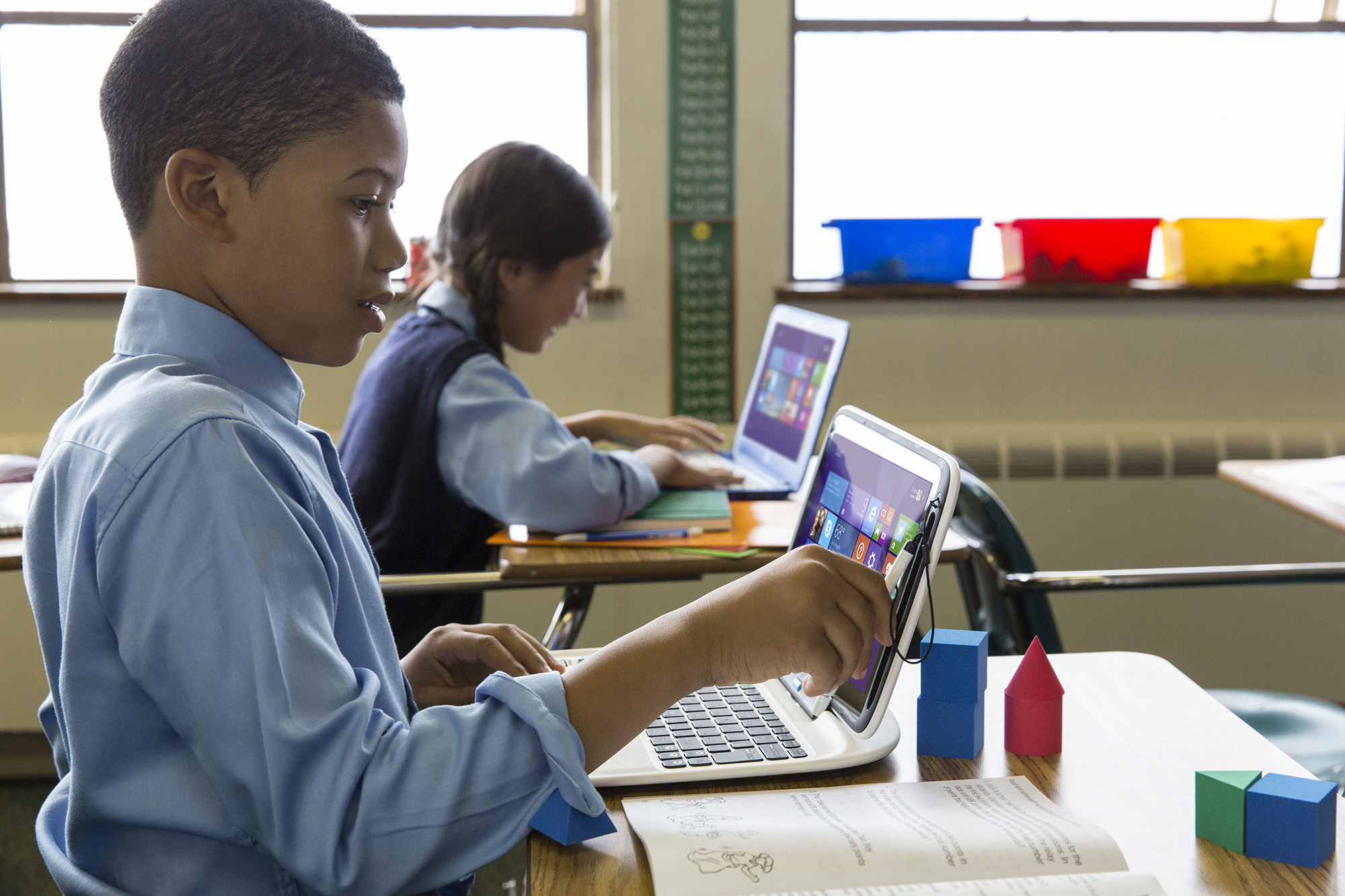 Back-to-school words that work
Ad copy analyses for agencies
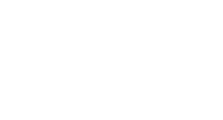 Here’s how to read a heatmap
AD DESCRIPTION
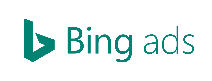 Our study results show that apparel and accessories/clothing and shoes with cheap/affordable in the title and a deals/discounts keywords in the description presents high ad quality performance
AD TITLE
Microsoft Internal Data. Total Impressions Generated = 124 million, Total Ads Analyzed = 51K,Analysis Period = July 1 – August 31, 2015Note: This categories represent groups of similar keywords.
Great
Bad
Good
Insufficient data
Words that work — back-to-school
Apparel and accessories/clothing and shoes
AD DESCRIPTION
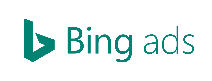 AD TITLE
Microsoft Internal Data. Total Impressions Generated = 124 Million, Total Ads Analyzed = 51K, Analysis Period = July 1 – August 31, 2015 
Note: This categories represent groups of similar keywords.
Great
Bad
Good
Insufficient data
Top 5 ad combinations by device
Apparel and accessories/clothing and shoes
PC + Tablet: For the title Stores (e.g., “official store”, “outlet”, “store”) related keywords show the best performance. While for the description the options are much more diverse with token buckets like Men/Women (e.g., “men shirts”, “shoes women”, “women watches”), free (e.g., “free”, “get free”, “free returns”), and apparels (e.g., “clothes”, “shirts”, “tank tops”).
Mobile: Smartphones users are all about the quality (e.g., “authentic”, “quality”) in the ad tittle. While consistently responding to more diversity in the description with Sale (e.g., “boots sale”, “sale now”, “shoe sale”), deals/discounts (e.g., “wholesale”, “save”, “deals”), superlatives (e.g., “latest styles”, “new”, “unique”), among other great performers.
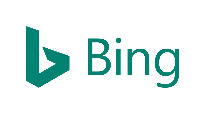 Microsoft Internal Data. Total Impressions Generated = 124 Million, Total Ads Analyzed = 51K, Analysis Period = July 1 – August 31, 2015.Note: This categories represent groups of similar keywords.
Source: Microsoft Internal Data. Total Impressions Generated = 124 Million, Total Ads Analyzed = 51k, Analysis Period = 1st July 15' – 31st August 15’
Note: This categories represent groups of similar keywords.
Top performing copy: Sitelink Extensions
Apparel and accessories/clothing and shoes
Advertiser #
Ad quality
Find your opportunity
If ad quality is high and there aren’t very many advertisers showing on these terms. Read — a great opportunity for your clients!
Opportunities Overall the season presents a lot of opportunities to create high ad quality without much competition. The top of these opportunities are:
Cheap/affordable(e.g., “cheap online”, “cheap prices”, “cheap women”) 
Accessories (e.g., “bracelets”, “handbags”, “hats”) 
They both present a present a high ad performance for this season and are severely underutilized by advertisers
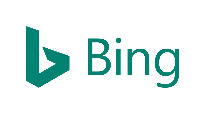 Microsoft Internal Data. Total Impressions Generated = 124 Million, Total Ads Analyzed = 51K, Analysis Period = July 1 – August 31, 2015.
Note: This categories represent groups of similar keywords.
Words that work — back to college
Consumer electronics, home and garden, home furnishings
AD DESCRIPTION
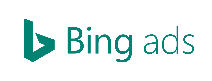 AD TITLE
Microsoft Internal Data. Total Impressions Generated = 124 Million, Total Ads Analyzed = 51K, Analysis Period = July 1 – August 31, 2015.Note: This categories represent groups of similar keywords.
Great
Bad
Good
Insufficient data
Top 5 ad combinations by device
Consumer electronics, home and garden, home furnishings
PC + Tablet: Online (e.g., “shop online”, “site”, “online”), wins the title wars with the top 5 spots. For ad description the dominant players are like free (e.g., “day free”, “free delivery”, “get free”), cheap/affordable (e.g., “low”, “low prices”, “affordable”), and fast/easy (e.g., “fast delivery”, “fast free”, “easy”).
Mobile: Smartphones users don’t present a unique preference in ad tittle nor description. For ad tittle we can highlight tokens like Styles (e.g., “mid century”, “handcrafted”, “modern”), products (e.g., “parts”, “products”), and quality (e.g., “guarantee”, “high quality”, “quality furniture”). While for description local (e.g., “local”, “USA”) and material (e.g., “fabric”, “glass”, “wood”).
Microsoft Internal Data. Total Impressions Generated = 124 Million, Total Ads Analyzed = 51K, Analysis Period = July 1 – August 31, 2015.Note: This categories represent groups of similar keywords.
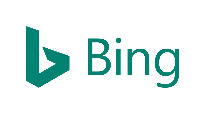 Top performing copy: Sitelink Extensions
Consumer electronics, home and garden, home furnishings
Advertiser #
Ad quality
Find your opportunity
If ad quality is high and there aren’t very many advertisers showing on these terms. Read — a great opportunity for your clients!
OpportunitiesOverall the season presents a lot of opportunities to create high ad quality without much competition. The top of these opportunities are:
Brand terms
Delivery/Shipping (e.g., “day shipping”, “shipping orders’) 
With the highest level of opportunities above all other tokens in our list
Opportunities: Overall the season presents a lot of opportunities to create high ad quality without much competition. The top of this opportunities are:
Brand terms
Delivery/shipping (eg. “day shipping”, “shipping orders’) 
With the highest level of opportunities above all other tokens in our list
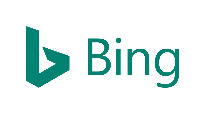 Microsoft Internal Data. Total Impressions Generated = 124 Million, Total Ads Analyzed = 51K, Analysis Period = July 1 – August 31, 2015.Note: This categories represent groups of similar keywords.